State and Local Public FinanceProfessor YingerSpring 2017
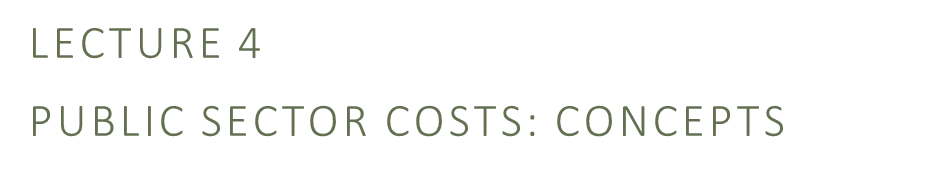 State and Local Public FinanceLecture 4:  Public Sector Costs: Concepts
Section Outline

This is the first of three classes on public sector costs
1.  Production and Cost Concepts
2.  Policies to Lower Costs
3.  Case:  Lockup Quotas

These classes are about the technology of public production.
State and Local Public FinanceLecture 4:  Public Sector Costs: Concepts
Class Outline

Public Production and Cost Functions

The Role of the “Environment”

Cost and Efficiency
State and Local Public FinanceLecture 4:  Public Sector Costs: Concepts
Key Concepts
Production functions translate inputs into outputs.
Cost functions indicate the spending required to reach a given level of output.
Understanding public production and cost functions is critical to understanding public spending and performance.
State and Local Public FinanceLecture 4:  Public Sector Costs: Concepts
Private Production and Cost

 Private Production Function

Q = q{Inputs}

 Private Cost Function

C = c{Q, Input Prices}
State and Local Public FinanceLecture 4:  Public Sector Costs: Concepts
Government Production Function
 (Bradford/Malt/Oates, NTJ 1969)

Intermediate Output (G depends on inputs)
					         	        G = g{Inputs}

Final Output (S depends on G and the Environment, N) 
  S = s{G, Environment}
= s{G, N}

Inverted Final Output (required G depends on N and on desired S)
G = s-1{S, N}
State and Local Public FinanceLecture 4:  Public Sector Costs: Concepts
Government Cost Functions (B/M/O, NTJ 1969)

Cost of Intermediate Output (depends on G and input prices, W)
CG = cG{G, W}

Cost of Final Output (depends on S, N, and W)
C = c{G needed for S, W}
= c{s-1{S, N}, W}
= cʹ{S, N, W}
State and Local Public FinanceLecture 4:  Public Sector Costs: Concepts
Public Outputs

  Public cost functions focus on the cost of government performance.
 Police:  Crime rate.
 Fire:  Probability of loss from fire.
 Education:  Test scores, graduation rates.

Public cost functions are influenced by the environment in which the services are delivered.
State and Local Public FinanceLecture 4:  Public Sector Costs: Concepts
Examples of “Environment” 
Police:  Poor people are more likely to be victims of crime and to be desperate enough to turn to crime.

Fire:  Old houses catch fire more often and burn faster; fire spreads faster when housing is closely packed.

Education:  Children from poor families are more likely to bring health or behavioral problems to school, and less likely to have lessons reinforced at home.
State and Local Public FinanceLecture 4:  Public Sector Costs: Concepts
Estimates of “Environment” 

Ladd & Yinger (1991) find that police costs increase with poverty and city population.

Duncombe & Yinger (1993) find that fire costs increase with industrial and utility property and tall buildings.

Many scholars find that education costs increase with the share of students from poor families or with limited English proficiency.
State and Local Public FinanceLecture 4:  Public Sector Costs: Concepts
From: Duncombe/Yinger 2005
State and Local Public FinanceLecture 4:  Public Sector Costs: Concepts
D/Y Study of California (ITPF, 2011)
 Cost factors in education
Share of student from poor families
Share of students with limited English proficiency
Share of students with a severe disability
Required wage to attract teachers
Enrollment (economies of scale)
Enrollment change
Grade level (higher costs for high school)
State and Local Public FinanceLecture 4:  Public Sector Costs: Concepts
Cost versus Spending
A cost function describes technology, and implicitly is based on best practices.

 In fact, however, we cannot observe costs, we can only observe spending.

 The final step in the logic is to link costs and spending.
State and Local Public FinanceLecture 4:  Public Sector Costs: Concepts
Government Expenditure Function
 To link cost (C) and spending (E), we can write:

E = C/e = c{S, N, W}/e

 Definition of Efficiency (e)

An efficient government uses best practices to spend as little as possible in delivering S.
Spending more than this minimum is inefficient.
Alternative measures of S yield alternative definitions of e.
State and Local Public FinanceLecture 4:  Public Sector Costs: Concepts
Examples of Efficiency
Suppose we define S as student performance on basic math and reading tests.

Many rich, suburban schools will be inefficient despite their high scores because they spend a lot on art, music, science, and social studies.

Some poor, urban schools will be efficient despite their low scores because they focus most of their spending on the basics.
State and Local Public FinanceLecture 4:  Public Sector Costs: Concepts
Measuring Efficiency
Efficiency cannot be measured directly.

Scholars disagree on the best way to account for efficiency in estimating an expenditure function.

One method (D & Y):

The efficiency-related behavior of voters (monitoring) and public officials (waste) responds to incentives.
Control for variables that describe these incentives.
State and Local Public FinanceLecture 4:  Public Sector Costs: Concepts
Examples of Incentives That May Influence Efficiency
Tax Price:  Voters monitor public officials more carefully when paying a higher share of tax revenue.

State Aid: State aid shifts the financing burden away from voters and weakens their incentive to monitor public officials.

Competition: Public officials may be more efficient when they face competition.
State and Local Public FinanceLecture 4:  Public Sector Costs: Concepts
D/Y Study of California 
Efficiency factors in education (with state’s test score index as the measure of performance)
Median income
Tax price (based on parcel tax)
State aid for education
Federal aid for education
Migration into district
Categorical aid as a share of total aid
State and Local Public FinanceLecture 4:  Public Sector Costs: Concepts
Other Recent Cost Studies  
New York: Eom, Duncombe, Nguyen-Hoang, and Yinger, Education Finance and Policy, Fall 2014.

Massachusetts: Nguyen-Hoang and Yinger. Journal of Education Finance, Spring 2014.
 
Missouri: Duncombe and Yinger, Peabody Journal of Education, 2011.

California, Kansas, Missouri, and New York: Lukemeyer, Duncombe, and Yinger. In Improving on No Child Left Behind, R. D. Kahlenberg (ed.), The Century Foundation, 2008.
State and Local Public FinanceLecture 4:  Public Sector Costs: Concepts
Allocative versus Productive Efficiency
Note that we have defined two different efficiency concepts:

Allocative efficiency = whether goods and services are allocated to the people who value them most

Productive efficiency = whether goods and services are produced using best practices

You can improve public welfare by boosting either type of efficiency!